Форми знаходження мінералів у природі
Розподіл мінералів у земній корі
Відмінність в будові кристалічних і аморфних тіл
тверде тіло з упорядкованою внутрішньою будовою, що має вигляд багатогранника з природними плоскими гранями
Кристал
ізометричні форми, тобто форми однаково розвинені у всіх трьох напрямках у просторі;
форми, витягнуті в одному напрямку: призматичні, стовпчасті, голчасті, волокнисті;
форми, витягнуті у двох напрямках за збереження третього короткого: таблитчасті, пластинчасті, листуваті і лускуваті кристали.
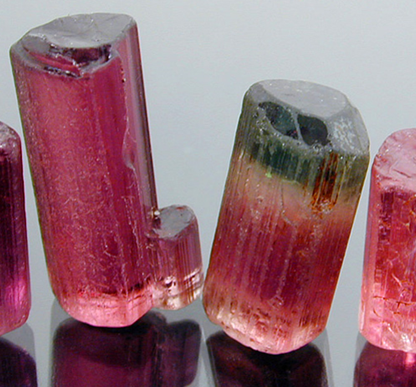 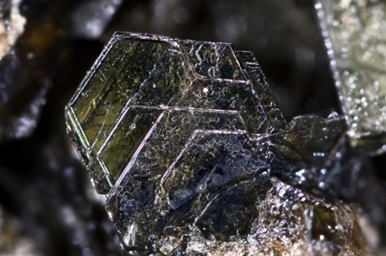 Різна форма кристалів
а ‒ галіт; б ‒ кварц; в ‒ алмаз; г ‒ гранат
Двійники
закономірне зрощення двох кристалів
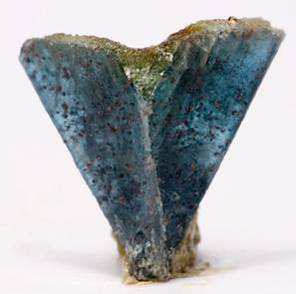 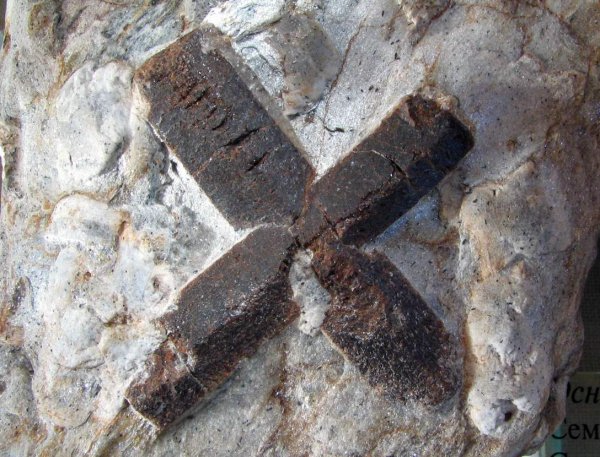 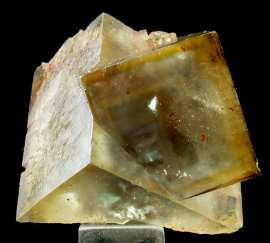 Друза
це зростки кристалів, які прикріплені одним кінцем до спільної основи
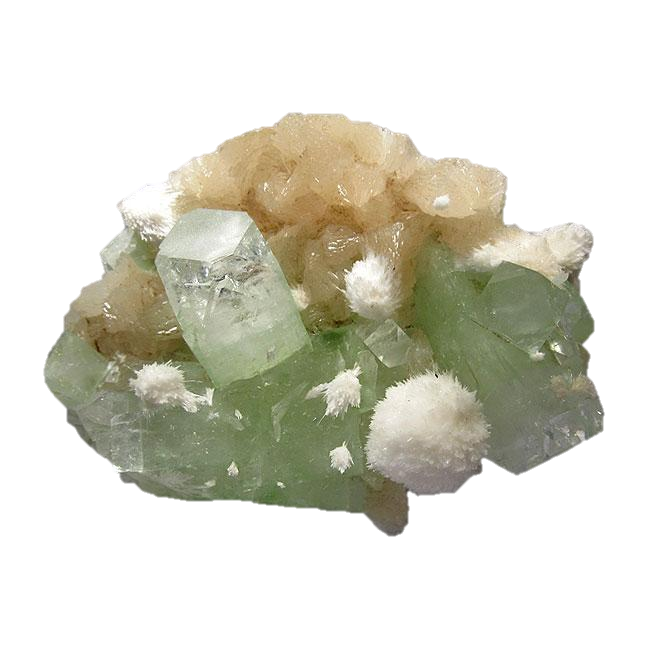 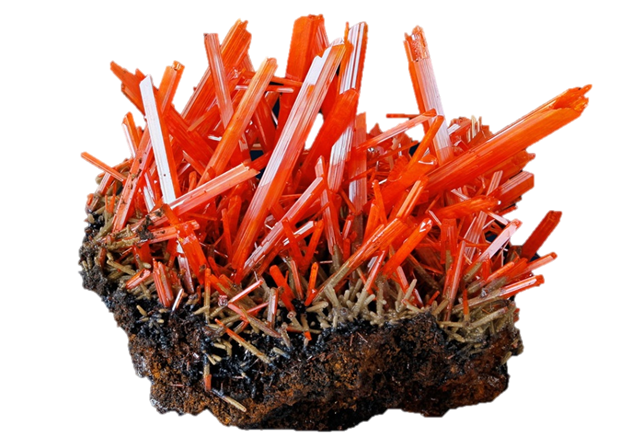 Щітка
це зростки дрібних кристалів, які формуються на плоскій поверхні
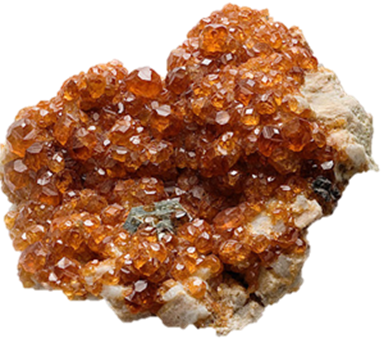 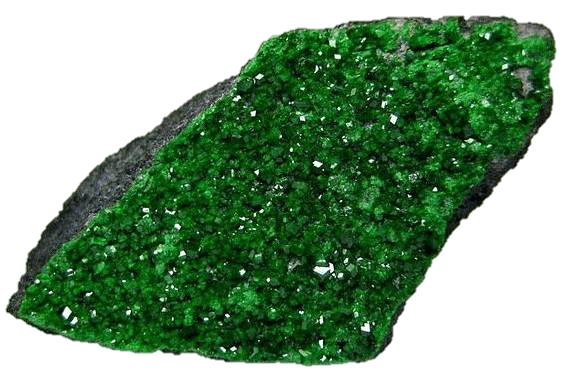 Секреція
округлі мінеральні форми, які формуються шляхом заповнення порожнин у породах
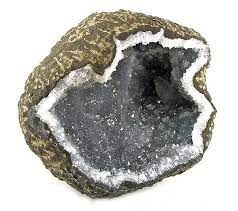 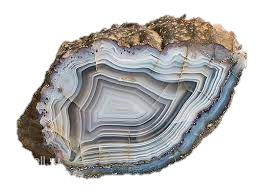 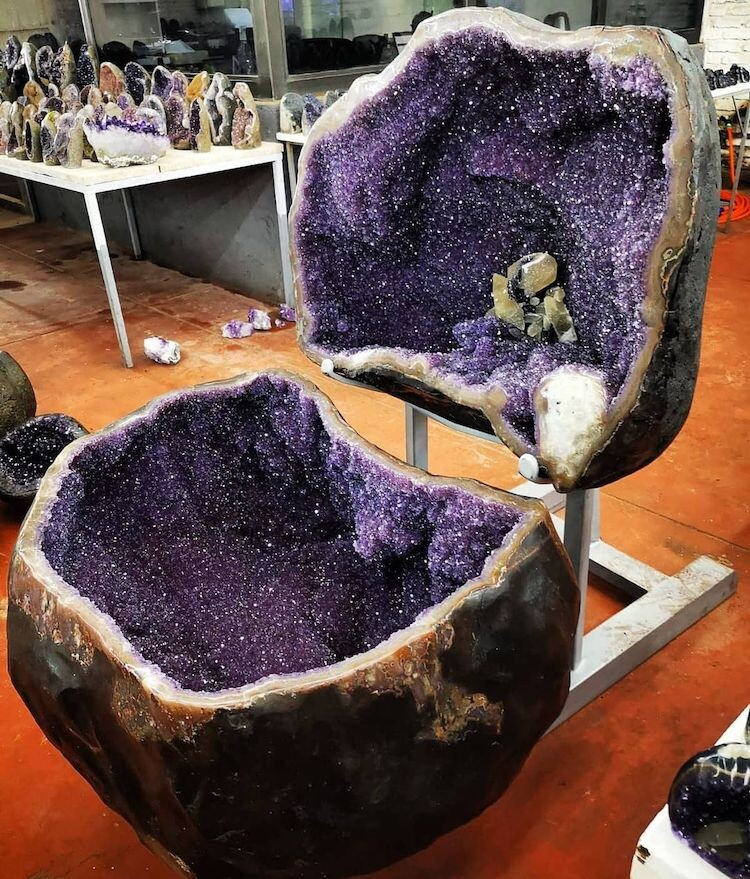 Жеода
Це крупна секреція, в якої стінки порожнини покриті друзами, щітками, натічними мінеральними агрегатами.
Конкреції
це кулясті агрегати сферичної форми, що мають концентричну або радіально-променисту будову
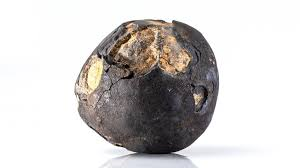 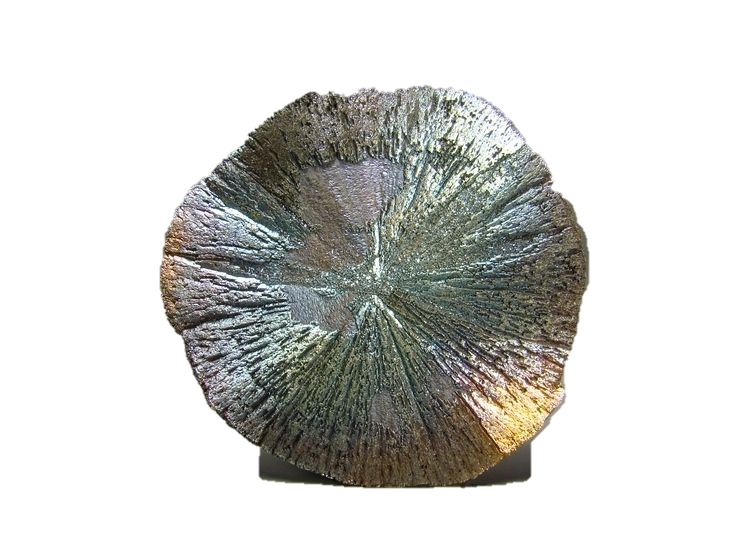 Ооліти
агрегати маленьких кульок, розмір яких може бути від 0,05 мм до 2-3 см у діаметрі. У розрізі кульки мають концентричну будову. Утворюються у водному середовищі.
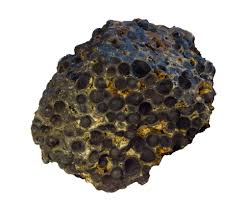 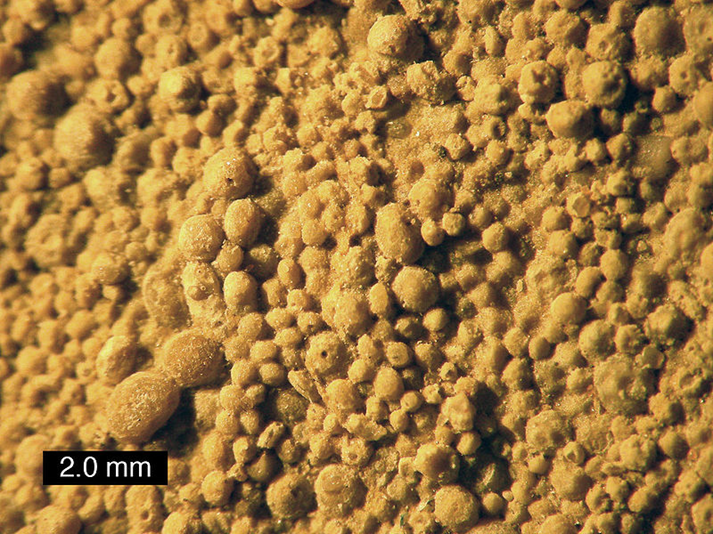 Дендрит
мінеральний агрегат деревоподібної форми
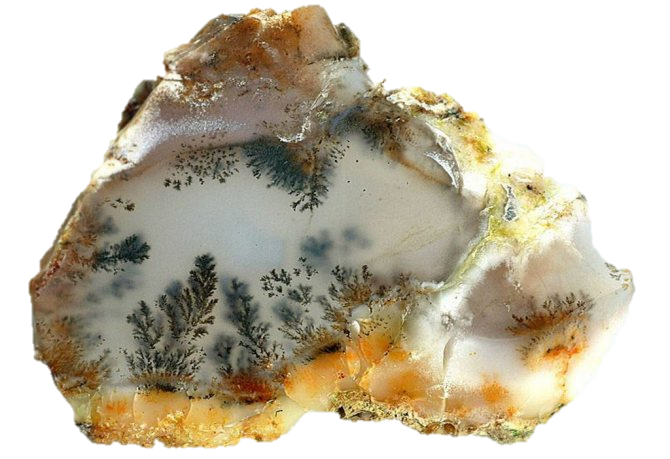 Натічні форми
утворюються в процесі виділення мінерального агрегату з колоїдних розчинів
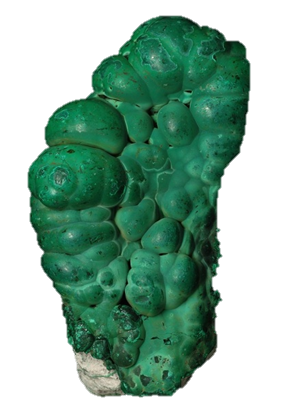